2.STRATEŠKA KONFERENCA
ELEKTRODISTRIBUCIJE 2016
TOREK, 5. APRIL 2016 – KONGRESNI CENTER BRDO PRI KRANJU
Napredna merilna infrastruktura in povezani sistemi
1.1   Napredna merilna infrastruktura in povezani sistemi
Gradniki Napredne Merilne Infrastrukture
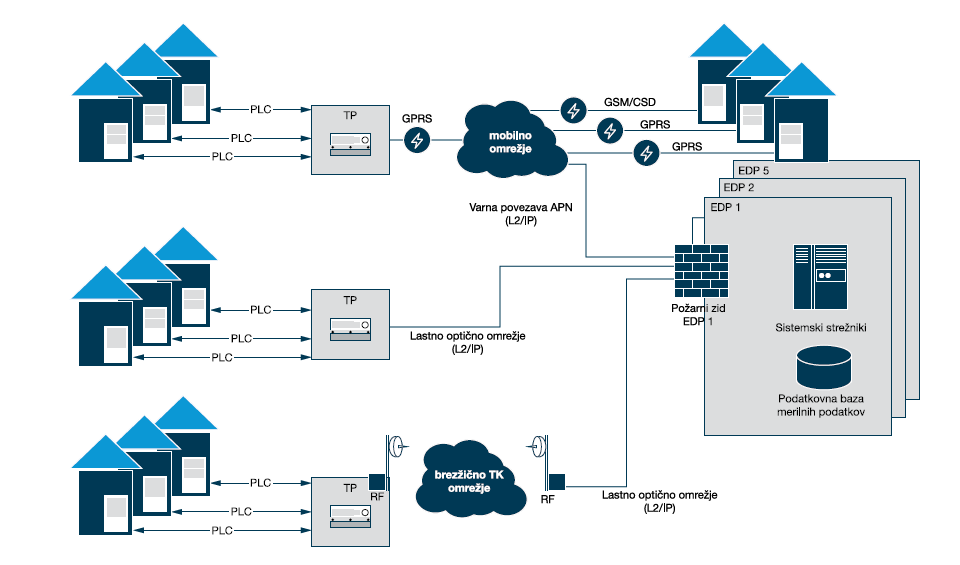 1.1   Napredna merilna infrastruktura in povezani sistemi
Napredni števec el.en. in povezani sistemi
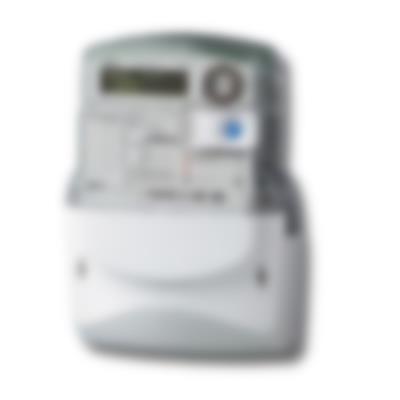 NAPREDNI ŠTEVEC EL.EN.
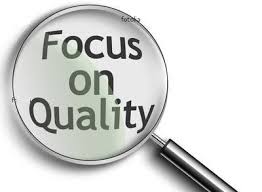 1.1   Napredna merilna infrastruktura in povezani sistemi
Zakaj poudarek na kakovosti?
1. Zakonodaja:
Števec EE je zakonsko in obračunsko merilo!
Zakon o meroslovju
Pravilnik o overitvah števcev el.en. 
Sistemska obratovalna navodila distribucijskega omrežja (SONDO)

2. Obvladovanje tveganj
zmanjševanje operativnih tveganj zaradi nezmožnosti izvajanja osnovne dejavnosti = merjenja el.en.
zmanjševanje finančnih tveganj zaradi nezmožnosti priprave podatkov za obračun el.en.
zmanjševanje investicijskih tveganj zaradi nezmožnosti izvedbe planov
optimizacija stroškov vzdrževanja v celotni življenjski dobi merila.
1.1   Napredna merilna infrastruktura in povezani sistemi
Zakaj poudarek na kakovosti?
3. Masovno upravljanje 
Velike količine števcev pomenijo večjo možnost odpovedi
Težje nadzorovanje dobave merilne opreme zadostne kakovosti
Upravljanje z NMI na daljavo

4.  Varstvo potrošnikov
Uporabniku el.en. zagotoviti zanesljivo merjenje porabe el.en. na njegovem MM 

5.  Kredibilnost nosilca javne funkcije
Izvajati kredibilno, verodostojno in zaupanja vredno merjenje el.en.

6.  Lastna angažiranost
osredotočenost nad izvajanjem kvalitetnega merjenja el.en. in kvalitetnega vzdrževanja merilnih mest
1.Namestitev števca na MM
1.1   Napredna merilna infrastruktura in povezani sistemi
4.Meroslovni pregled in overitev v akreditiranem laboratorij
2.Letni popis
Vzdrževanje v življenjski dobi – indukcijski števec
3.Izgradnja števca po 8 letih
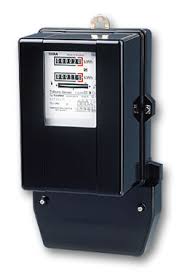 2.Namestitev na MM
1. Nakup opreme in prevzemna kontrola v neodvisnem lab.
3.SV po 4. letih - vzorec
Vsakoletni stroški komunikacije
10.Izgradnja merilne opreme
4.SV po 8. letih - vzorec
1.1   Napredna merilna infrastruktura in povezani sistemi
5.Naključna vmesna 
kontrola MM (SONDO)
9.SV po 20. letih - vzorec
Vzdrževanje v življenjski dobi – napredni števec
6.SV po 12. letih - vzorec
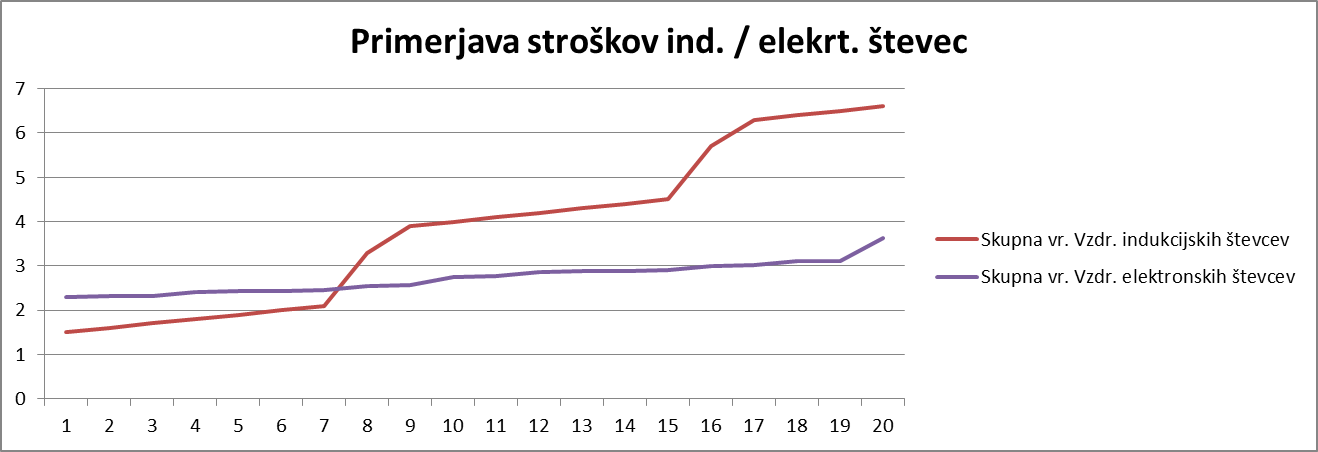 8.SV po 18. letih - vzorec
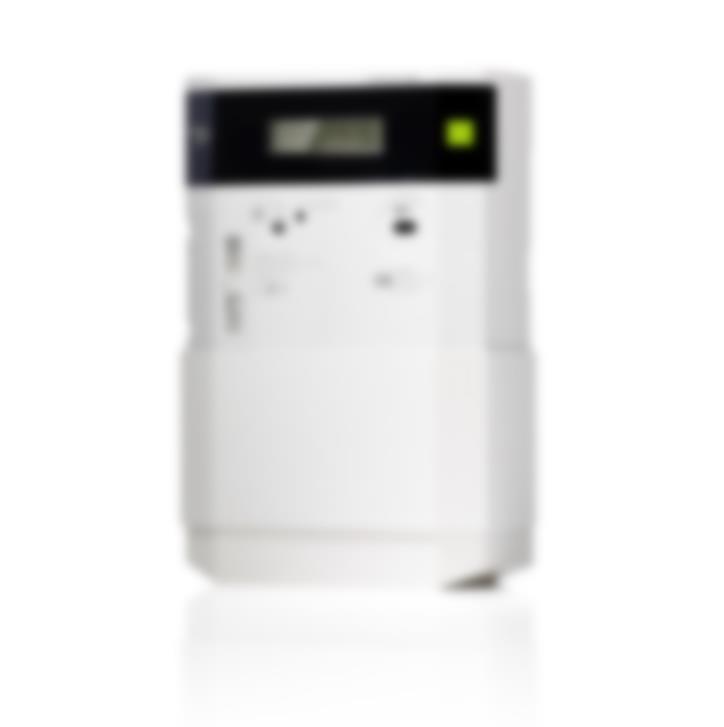 7.SV po 16. letih - vzorec
1.1   Napredna merilna infrastruktura in povezani sistemi
Izvedba neodvisnih testiranj
V sistem uvajanja in vzdrževanja napredne merilne infrastrukture je vpletenih več zainteresiranih strank, zato je nujno potrebno, da večino aktivnosti, izvaja neodvisni merilni laboratorij kot je to že praksa v tujini.
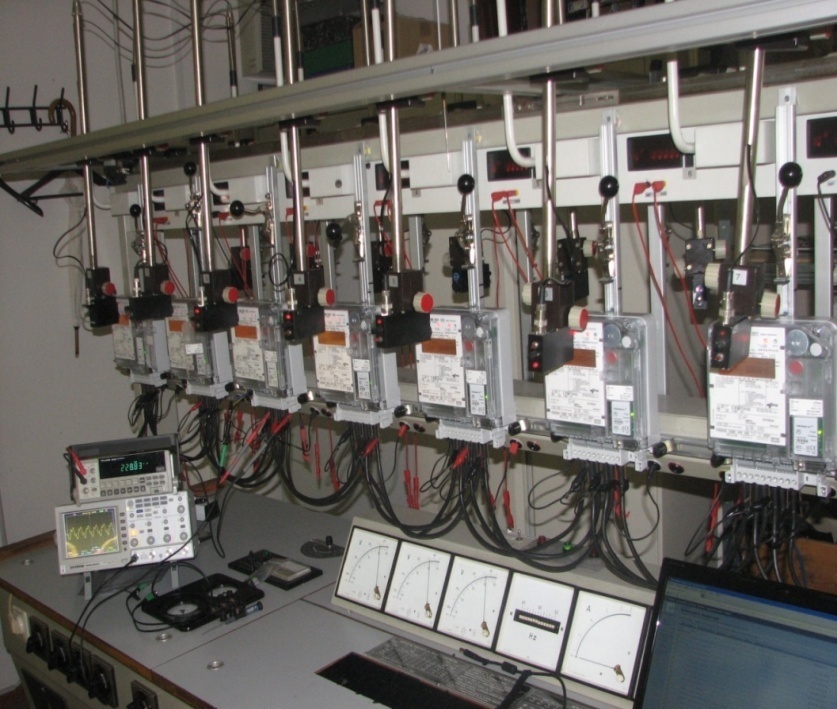 1.1   Napredna merilna infrastruktura in povezani sistemi
Primeri preskusov
Preskus merilno-komunikacijske opreme pred nastopom na tržišču: 
Meroslovni preskus: zakonske zahteve, stabilnost-točnost meritev
Vizualni preskus: delovanje LCD, pravilnost podatkov na števcu
Funkcionalni preskus: pregled registrov, funkcije števca, delovanje odklopnika, delovanje komunikacije, 
Preskus EMC skladnosti: testiranje na tuje magnetno polje, vpliv višje harmonskih popačenje na točnost/zanesljivost delovanje
Stresni testi: preverjanje kvalitete opreme, zanesljivost v življenjski dobi, preverjanje delovanja na pričakovane motnje
Integracijski preskus: interoperabilnost na nivoju števca, medsebojno delovanje števcev, upravljanje iz merilnih centrov
Preskus pred namestitvijo (prevzemni preskus)
Naključni preskusi v času življenjske dobe (SONDO)
Statistično vzorčenje (Pravilnik o overitvah el.en.)
Idr.
1.1   Napredna merilna infrastruktura in povezani sistemi
Merilni podatki – koristi!
Nadzor nad pretoki EE na merilnih mestih				Napake na merilnih mestih
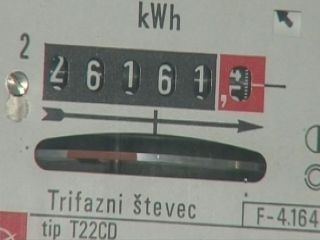 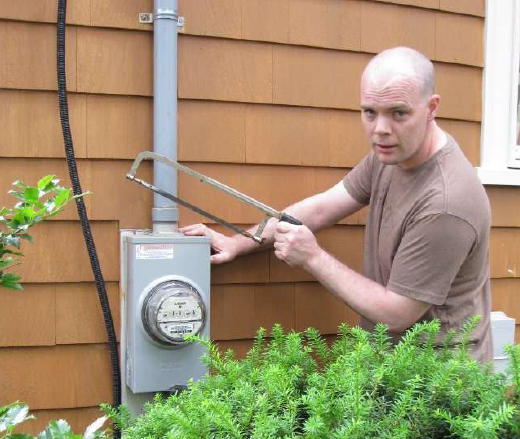 1.1   Napredna merilna infrastruktura in povezani sistemi
Merilni podatki – koristi!
Prekoračitev naročene priključne moči			Neupravičen odjem električne energije – kraja
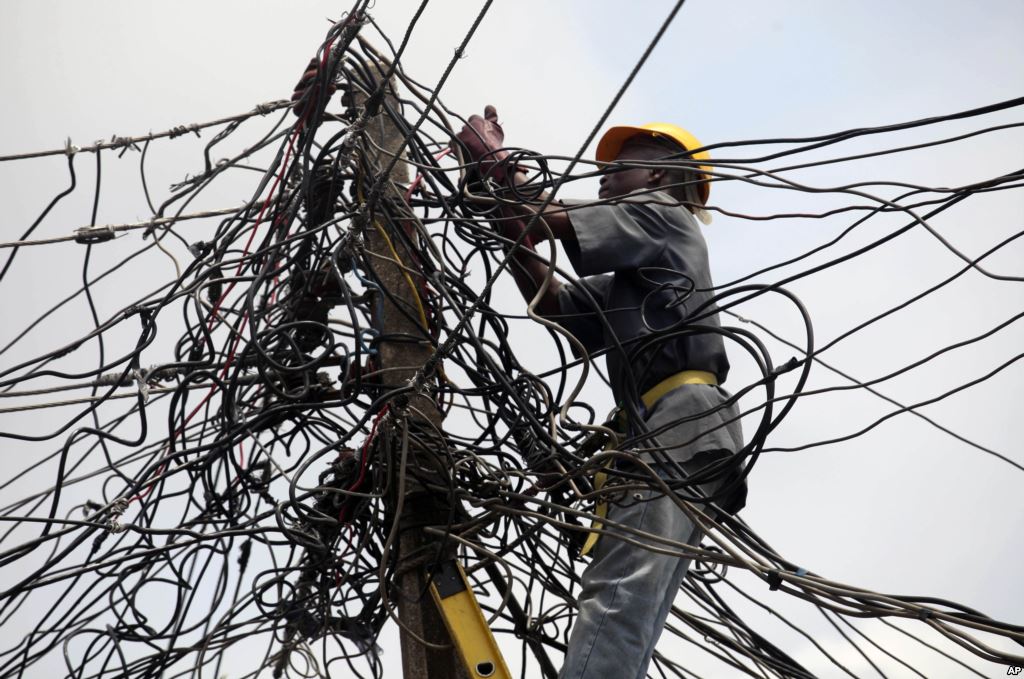 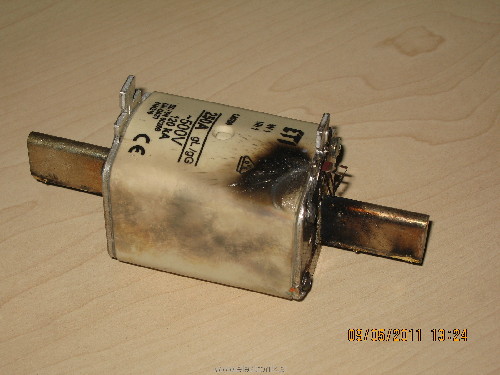 1.1   Napredna merilna infrastruktura in povezani sistemi
Primer izračunanih izgub
1.1   Napredna merilna infrastruktura in povezani sistemi
Odkrita kraja
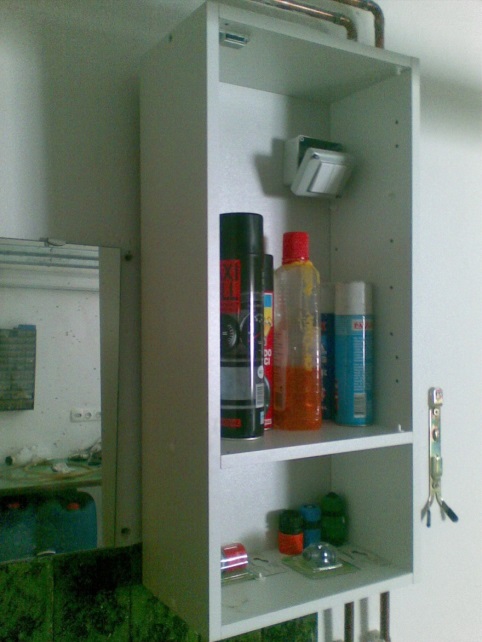 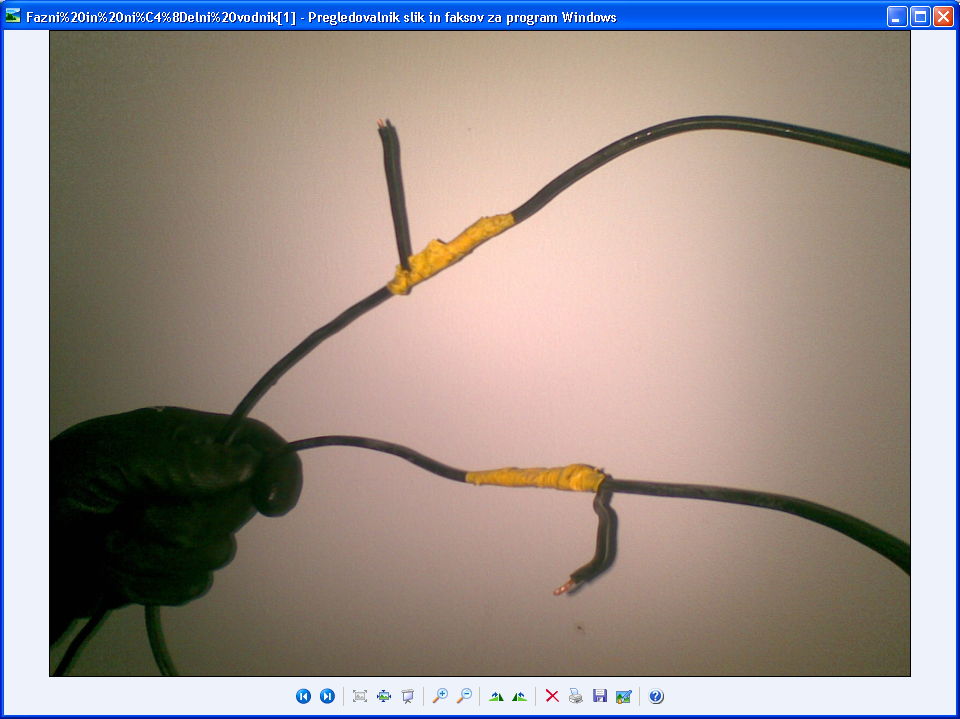 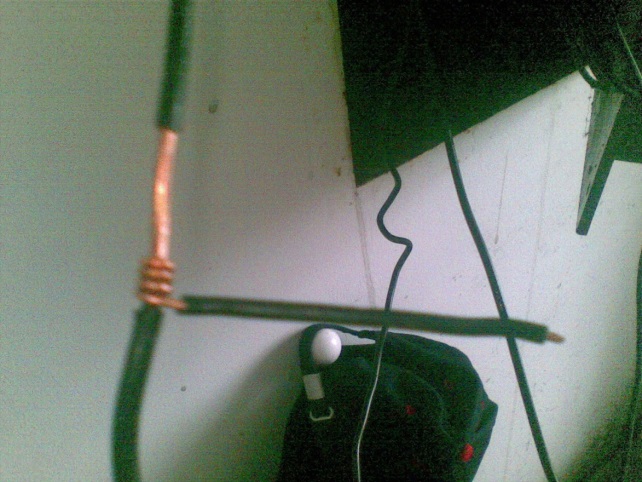 1.1   Napredna merilna infrastruktura in povezani sistemi
Pogled v prihodnost
Distribucijski sistem se korenito spreminja in tako se z njim spreminjajo vsi elementi v omrežju. Pretoki električne energije postajajo dvosmerni, proizvodnja se iz centraliziranih enot seli v decentralizirane mikro enote, uvajamo t.i. pametna omrežja. 

Eden od elementov je tudi števec električne energije, ki v elektroenergetskem prostoru ravno zaradi novih pojavov v distribucijskem omrežju dobiva vedno večjo veljavo in vedno večje naloge, zato je potrebno skrbeti in zagotavljati kakovostno in verodostojno merilno komunikacijsko opremo. 

K distribucijskim podjetjem prihajajo predvsem izzivi na IKT področju, saj bo zaradi potreb trga in zakonskih zahtev merilne podatke potrebno zagotavljati sprotno in v zadostni kvaliteti.

Potrebno bo izraziti skupno odločitev in podporo posamezni tehnološki rešitvi ter opremljanje z NMI v prvem ciklu čimhitreje zaključiti, saj bomo le tako lahko želi koriti uvedbe NMI.

Potrebno se bo korenito soočiti s prihajajočo evropsko uredbo o zagotavljanju varovanja osebnih podatkov in kontroliranega dostopa do le-teh.

Večji del izvajanja storitev se izvaja na daljavo (odbiranje, nastavitev limitatorja, odklopnika) zato je potrebno skrbeti za zagotavljaje zanesljive storitve.

Poleg vsega pa je potrebno ustrezno izobraziti in prekvalificirati delovno silo, saj je števec el.en. postal „računalnik“, katerega se ne upravlja več samo z izvijačem temveč z dovršeno programsko opremo.
1.1   Napredna merilna infrastruktura in povezani sistemi
Hvala za vašo pozornost!igor.volf@elektro-ljubljana.sibojan.kavcic@elektro-primorska.sibostjan.turinek@elektro-celje.simitja.presern@elektro-maribor.sibostjan.tisler@elektro-gorenjska.si